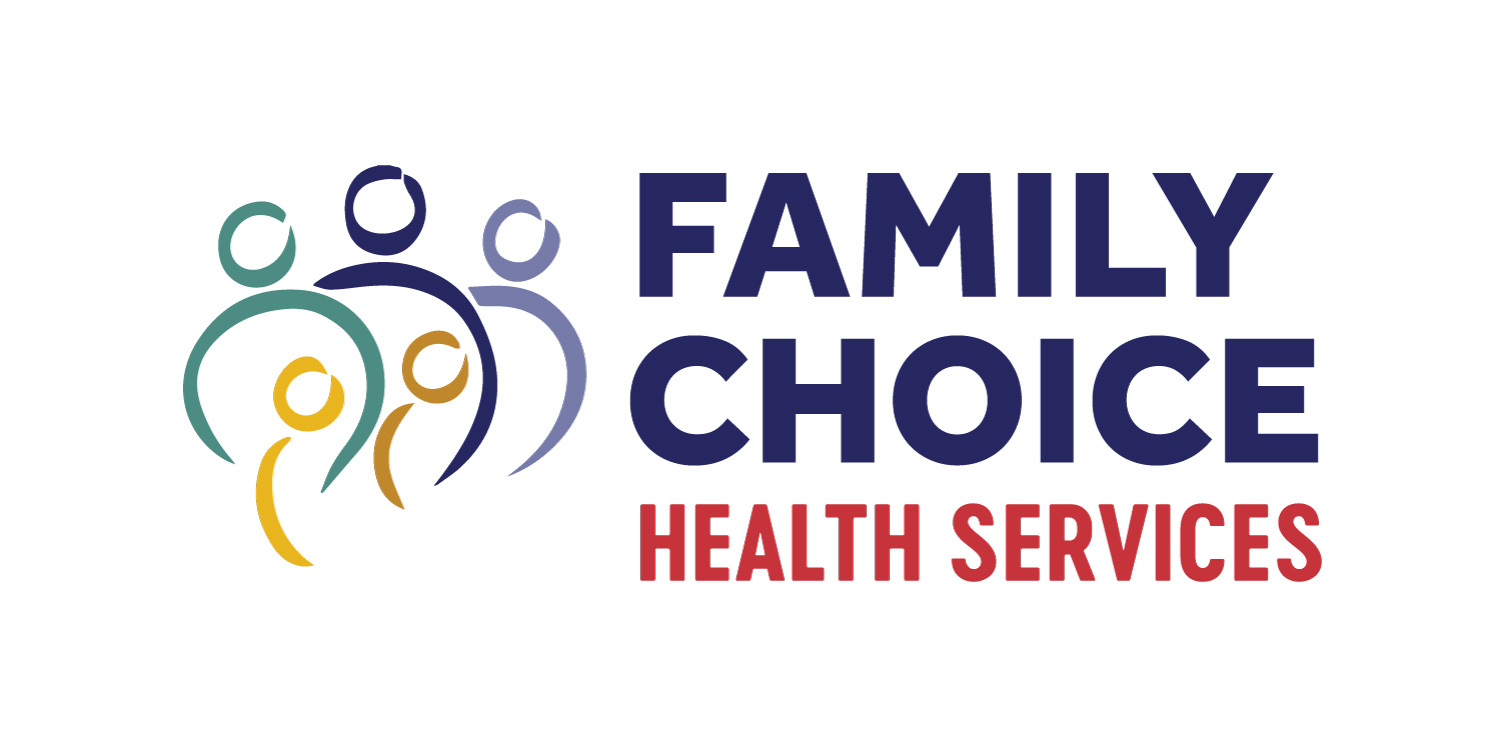 Provider’s Forum
October 13, 2023
[Speaker Notes: FCHS Board of Directors and Officers]
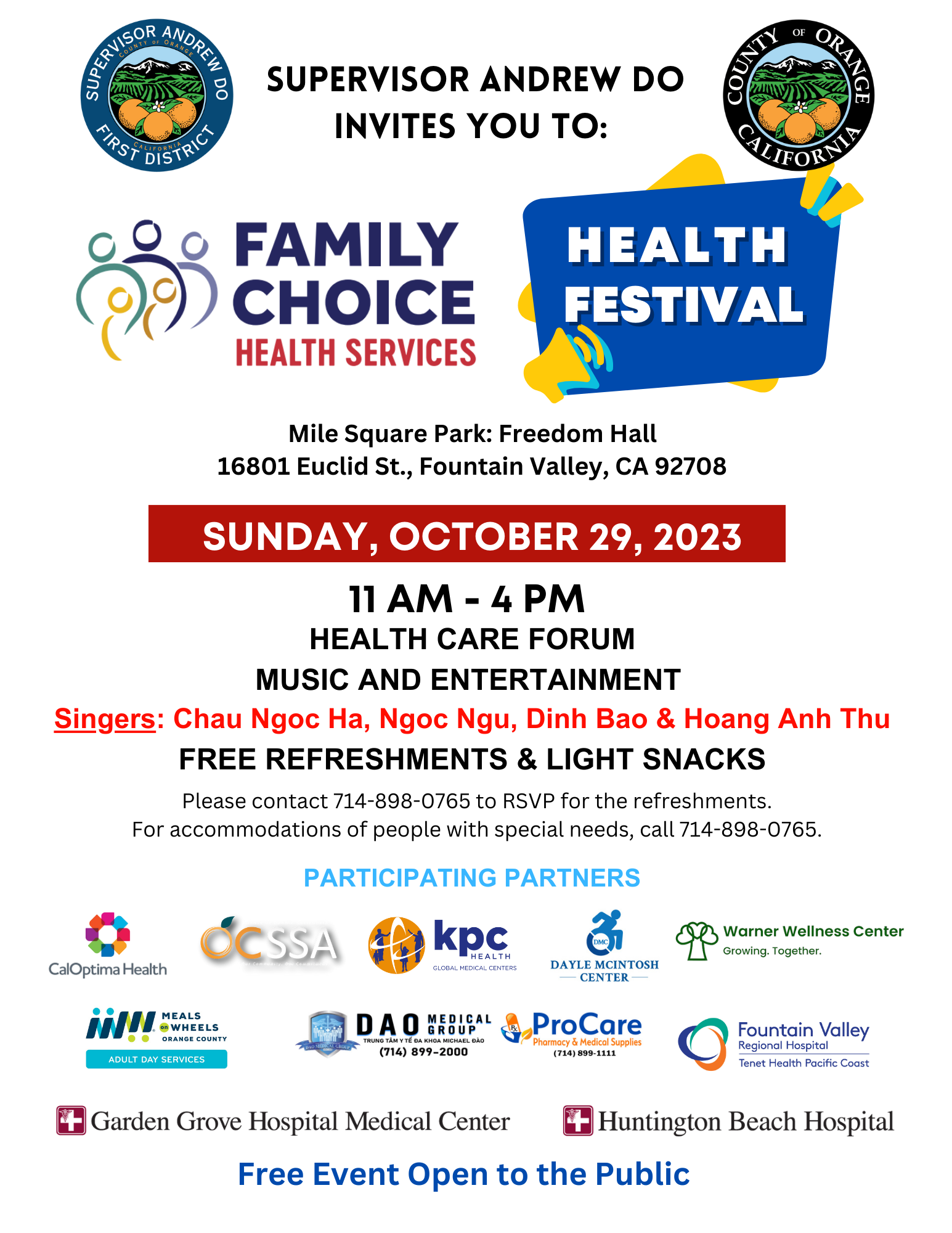 [Speaker Notes: FCHS Board of Directors and Officers]
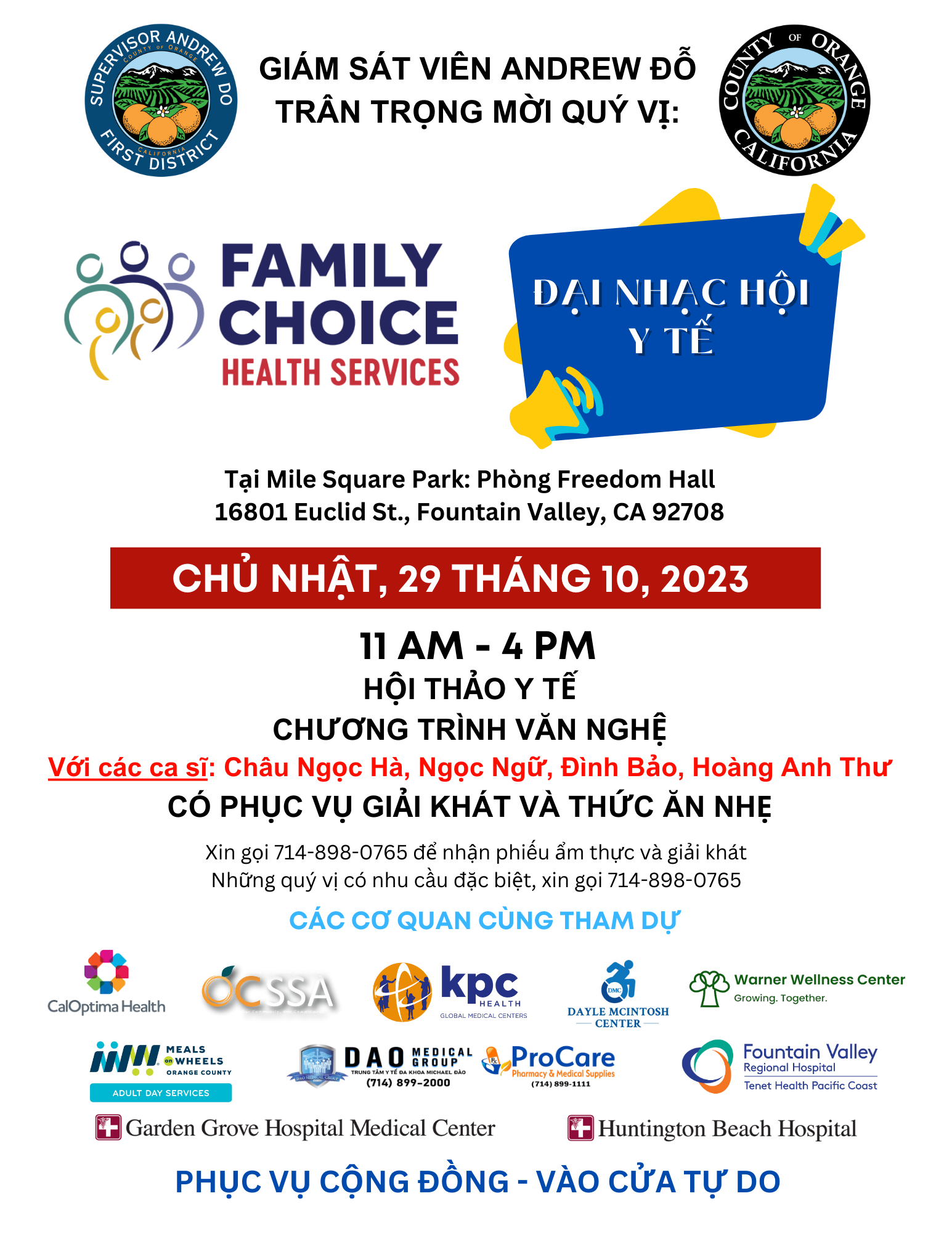 [Speaker Notes: FCHS Board of Directors and Officers]
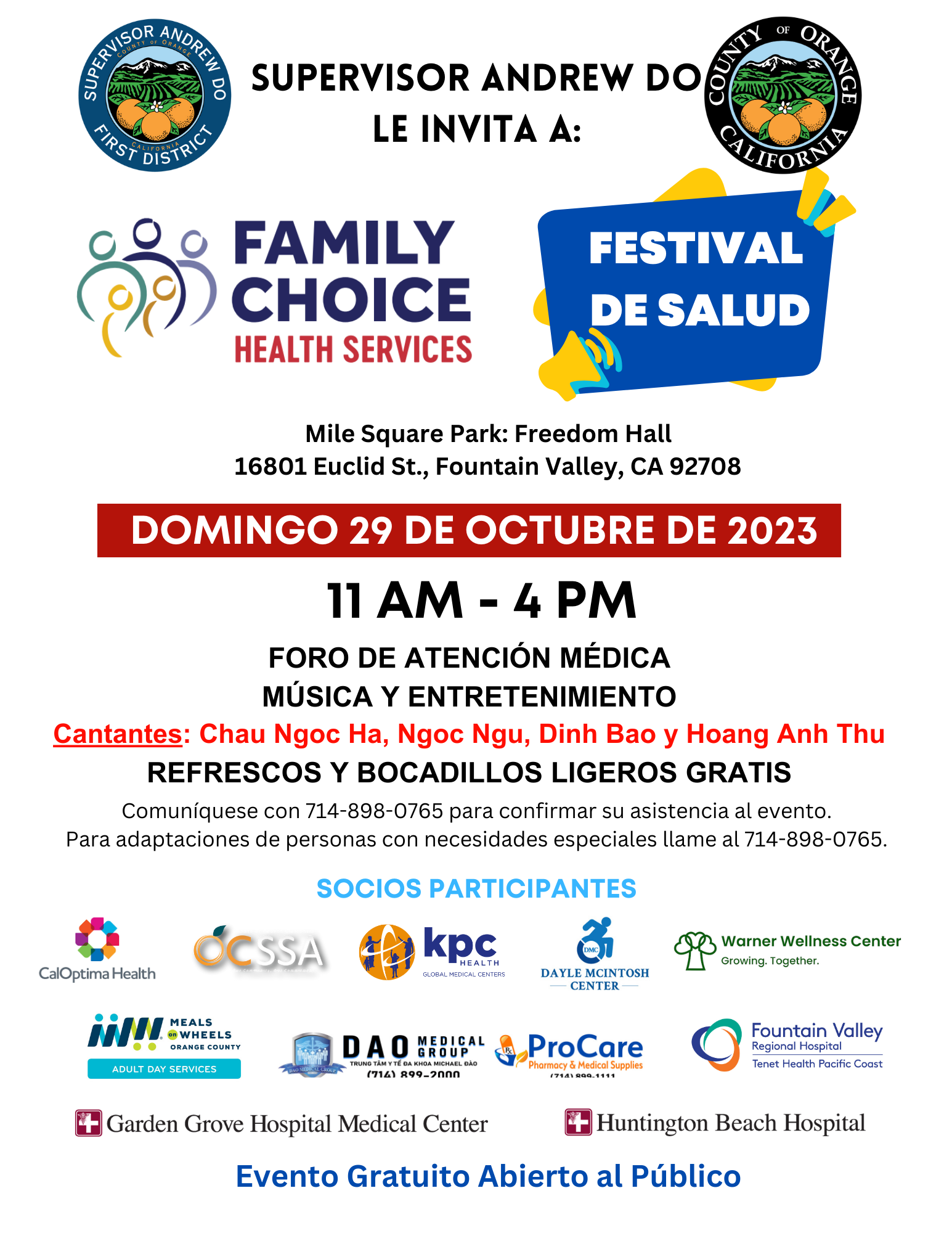 [Speaker Notes: FCHS Board of Directors and Officers]
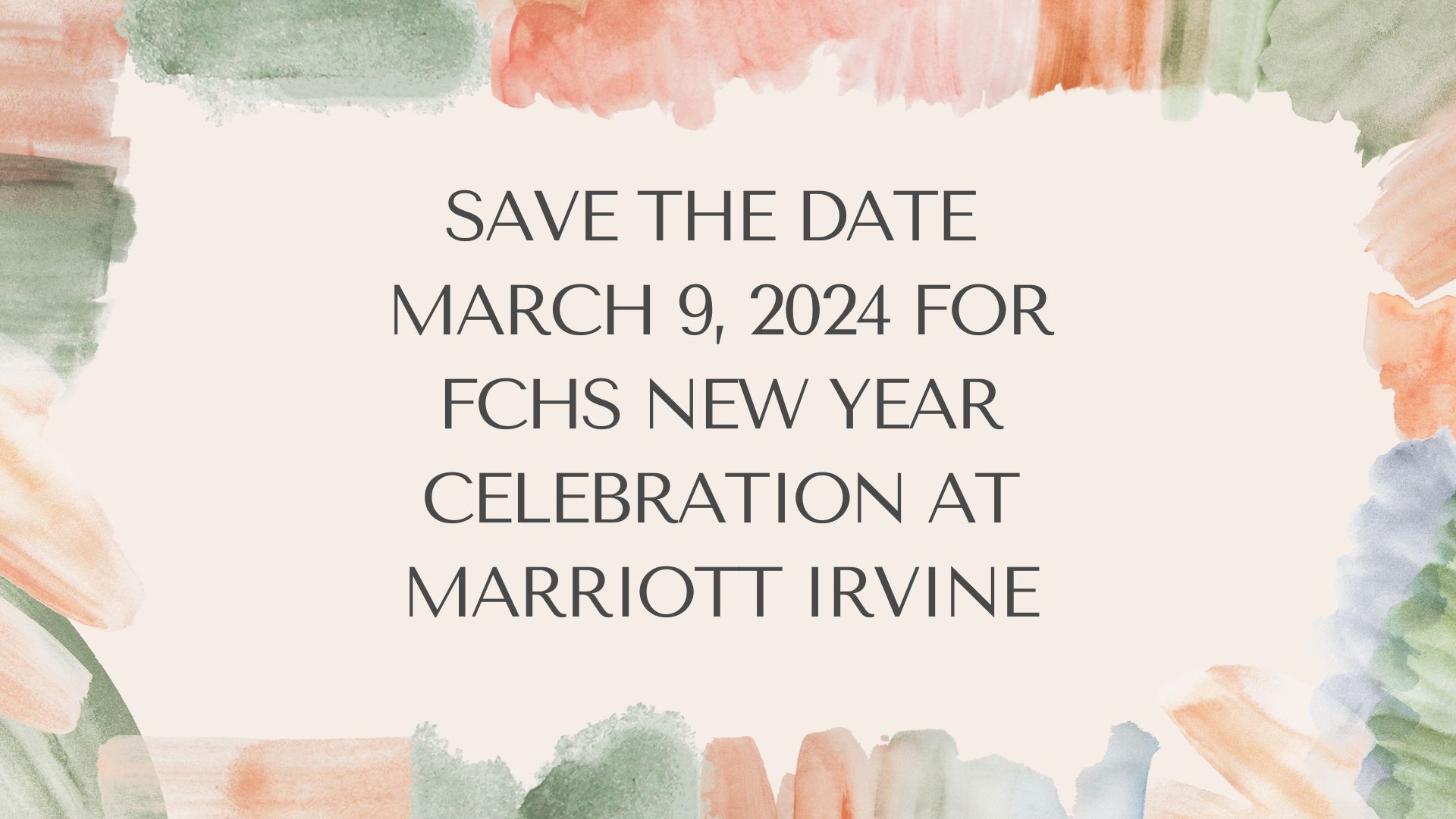 AGENDA
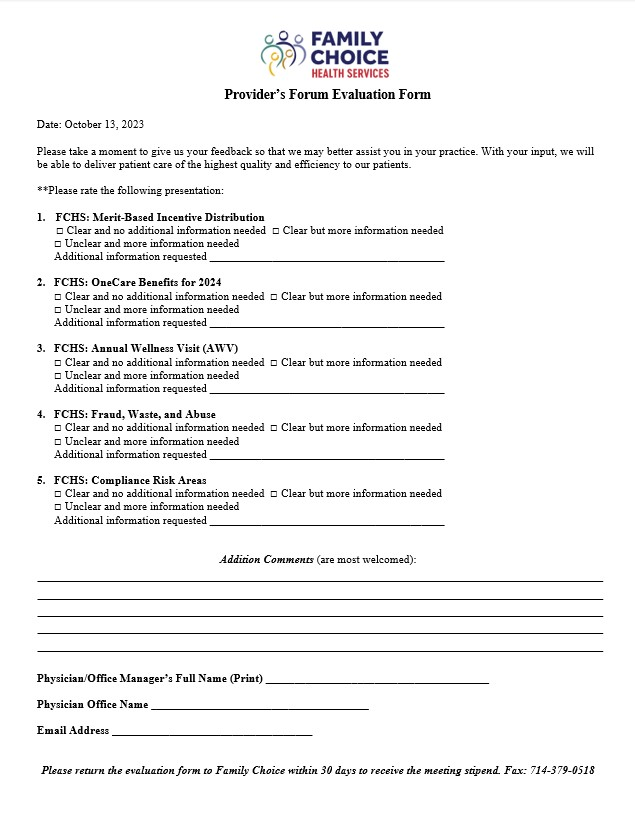 EVALUATION FORM 

Please fill out the evaluation form and return to Family Choice within 30 days to receive the meeting stipend.